Внеклассное 
мероприятие- квест
«Путешествие с Пином»
3 класс
Подготовили
учителя начальных классов
ГБОУ Школа №843
Абу Хадер Е.В, Асаульченко Т.В, БолотинаЕ.С,Бочарова М.А,
Гуськова О.Д, Дворак О.В, Кириллова Е.В,    
Короткова М.Ю, Петухова Т.В, Семёнова А.Г. 
Москва 2017г
Цель: 
Формирование представлений детей об экономических понятиях, таких как:  валюта, цена, товар через знакомство с достопримечательностями страны и ее культурой.
Задачи:
Способствовать формированию умения работать командой, сопереживать, находить коллективный ответ путем обсуждения. 
Способствовать развитию логического мышления у детей через решения экономических задач.
Вызвать желание доводить начатое дело до конца.
Планируемые результаты
Предметные: 
- обосновывать выполненные задания;
- конструировать последовательность шагов;
- составлять фигуры из частей, определять место заданной детали в конструкции.
Метапредметные:
-анализировать правила игры, действовать в соответствии с заданными правилами; 
- включаться в групповую работу, участвовать в обсуждении проблемных вопросов, высказывать собственное мнение, учитывать разные мнения;
- освоение начальных форм познавательной и личностной рефлексии                                                                  
- активное использование речевых средств для решения коммуникативных и познавательных задач.
Личностные:
- повышение уровня развития интеллектуальных и творческих способностей учащихся;
- развитие коммуникативной компетентности детей.
Познавательные УУД:
Общеучебные:
- контролировать и оценивать процесс и результат деятельности;
-   формулировать и решать проблемы;
-  осознанно  строить высказывания в устной  форме;
Логические:
- анализ признаков с целью составления объектов;
- составление целого из частей;
построение рассуждения; обобщение. 
Коммуникативные УУД:
Инициативное сотрудничество:
- ставить вопросы; обращаться за помощью; формулировать свои затруднения;
- предлагать помощь и сотрудничество; 
Планирование  сотрудничества:
- договариваться о распределении функций и ролей в совместной деятельности.
Взаимодействие:
- формулировать собственное мнение и позицию; задавать вопросы;
- строить понятные для партнёров высказывания;  
- строить монологичное высказывание;
- слушать собеседника, вести устный  диалог.
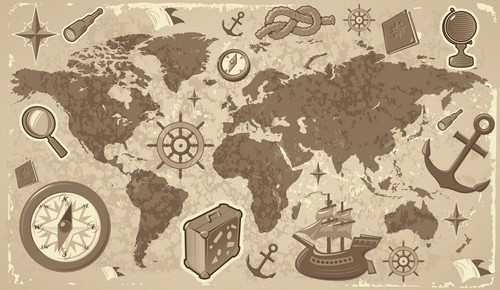 Знакомство
Дорогие, ребята!
Я – неутомимый путешественник Пин.  Из каждой страны я  привозил на память  монету. Моя коллекция уже большая. Ребята, догадайтесь в каких странах я побывал.
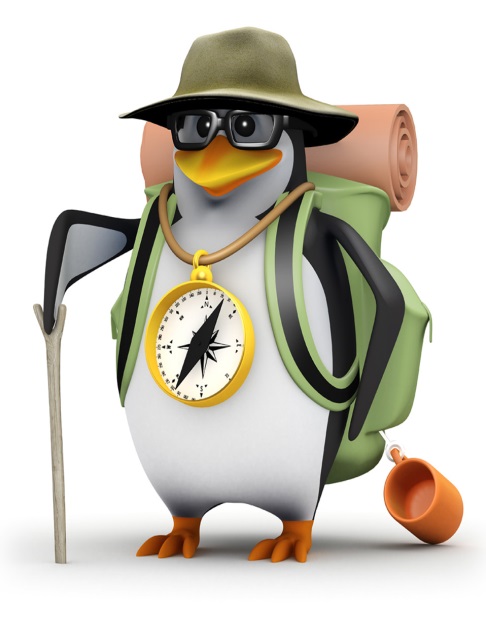 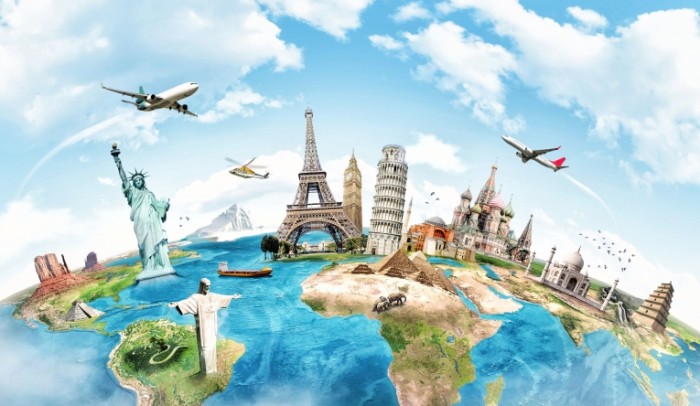 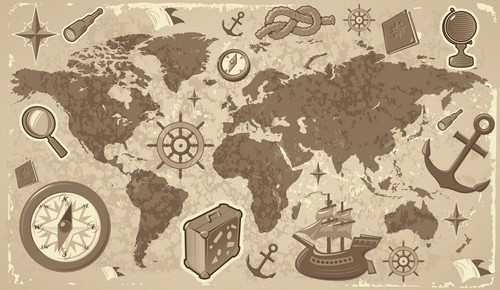 Для путешествия я выбирал разные виды транспорта: наземный, воздушный.  Каждый из вас выберет, каким транспортом начнёт своё путешествие, вынув билет из мешка.
Деление на команды
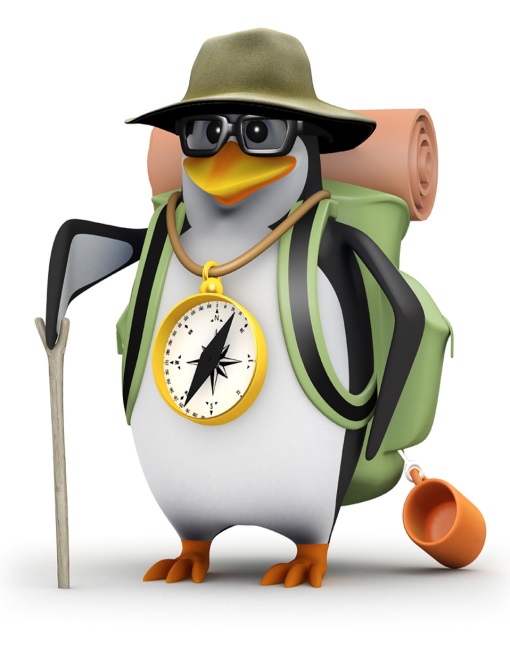 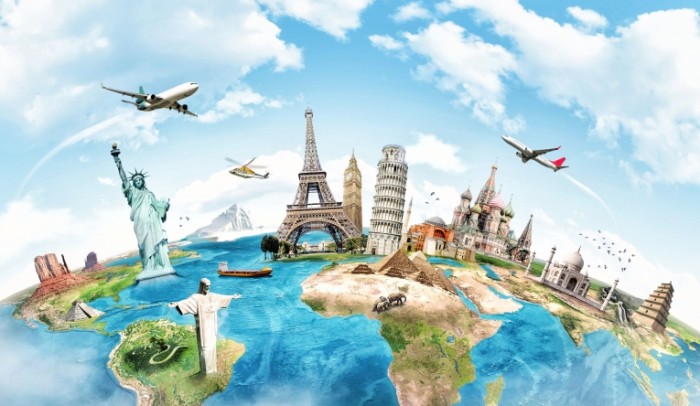 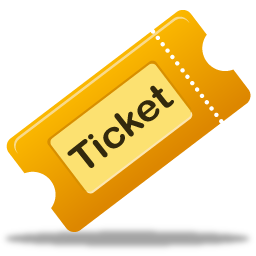 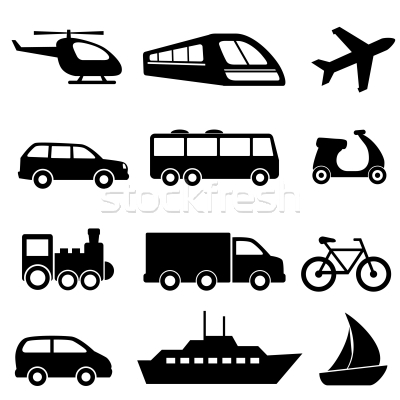 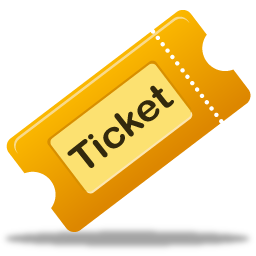 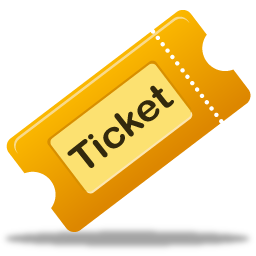 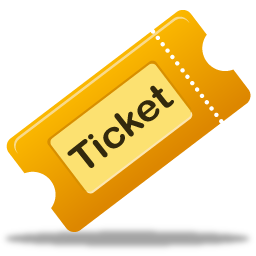 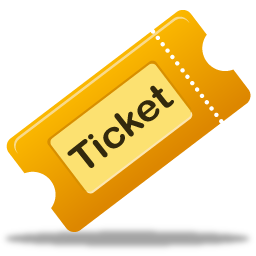 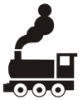 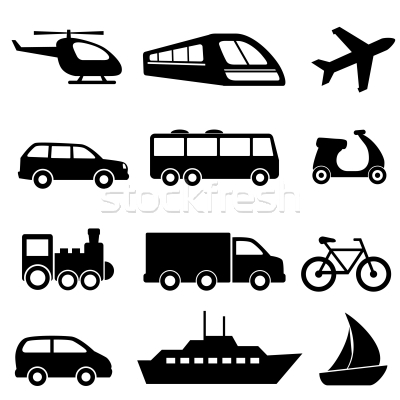 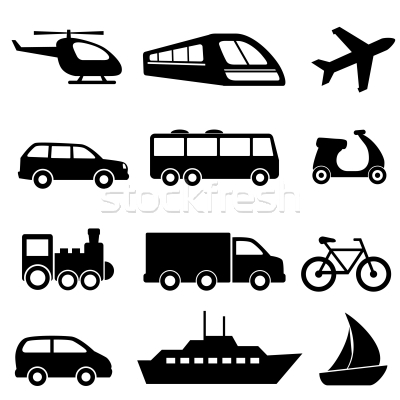 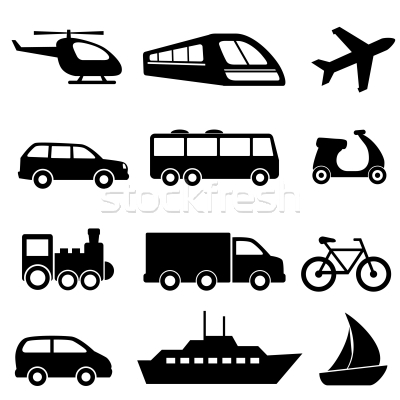 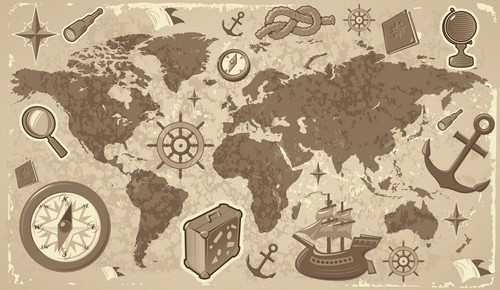 Объяснение маршрута
Каждой группе юных путешественников я дам маршрутный лист.  Вместе с ним вы получите первый ключ-подсказку. Маршрутный лист сообщит  в какую страну вы должны отправиться, чтобы встретиться с моими друзьями, пообщаться с ними, выполнить их  задания. Но не забывайте, что в каждой стране у вас будет лишь 5 минут.
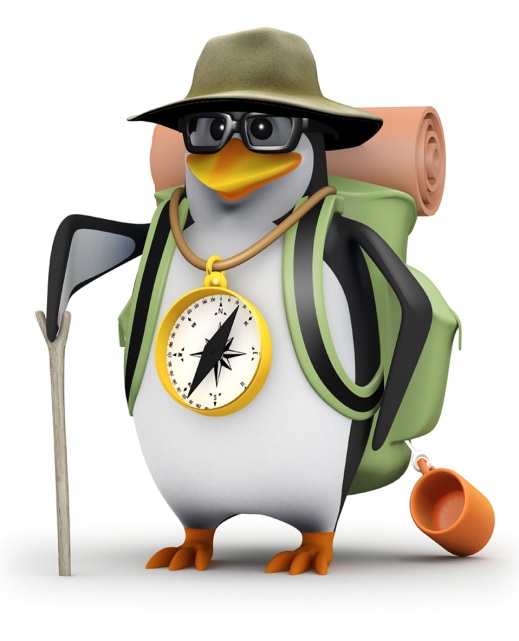 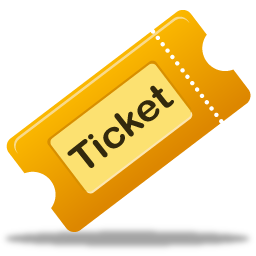 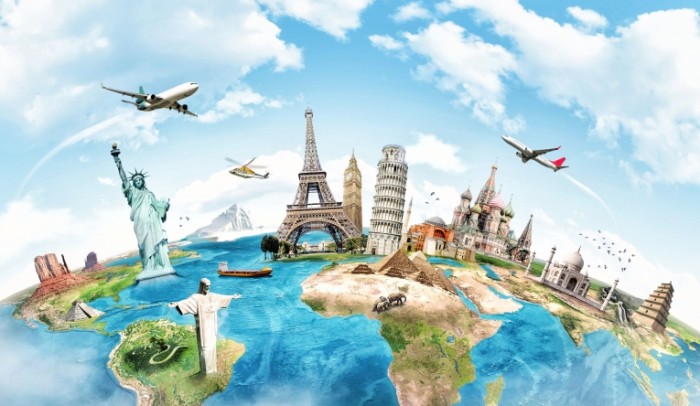 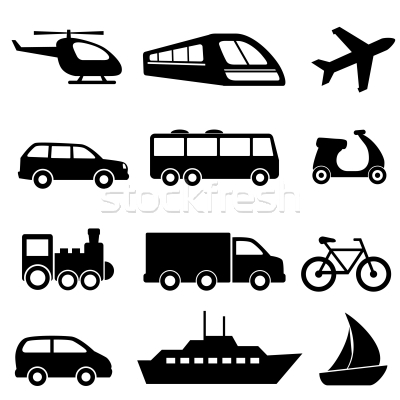 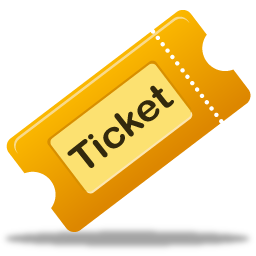 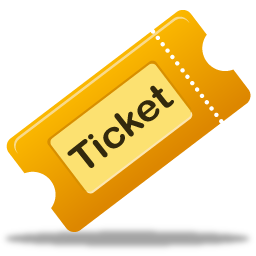 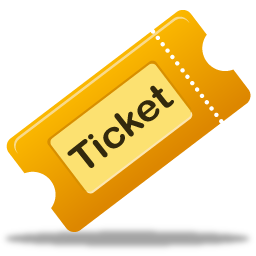 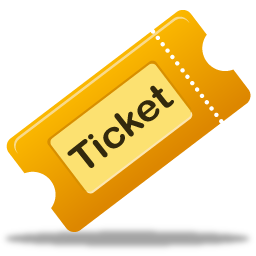 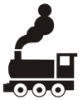 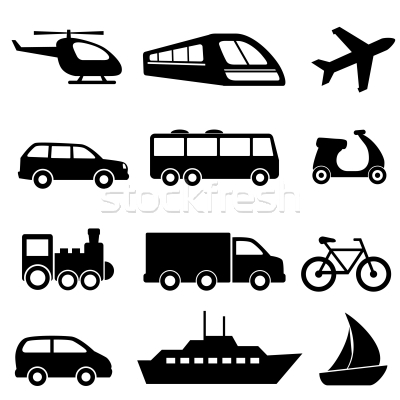 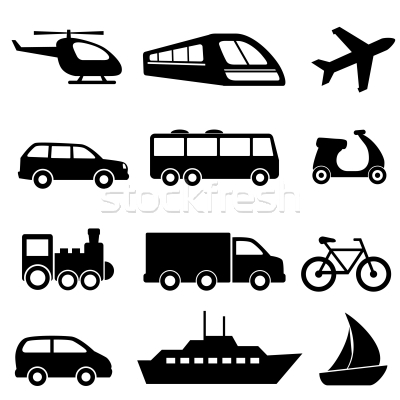 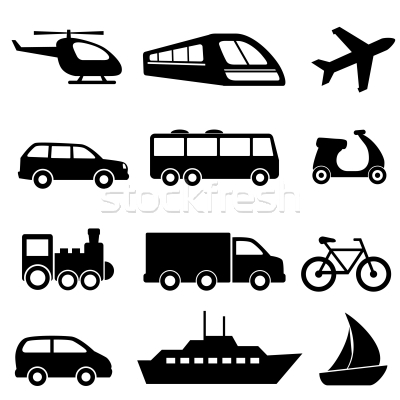 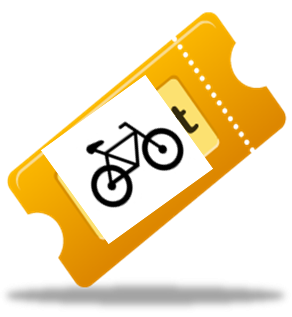 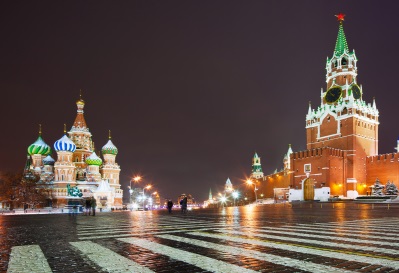 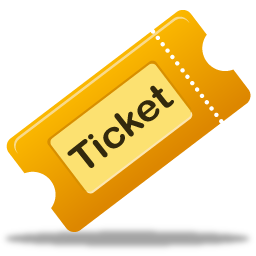 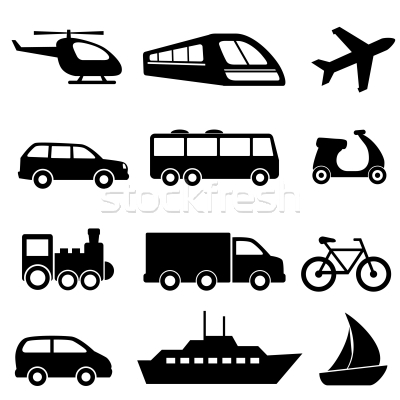 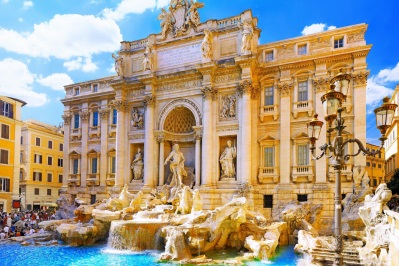 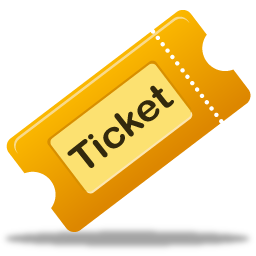 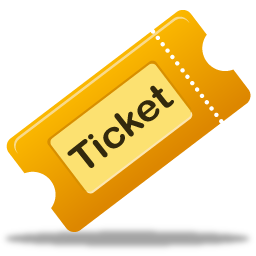 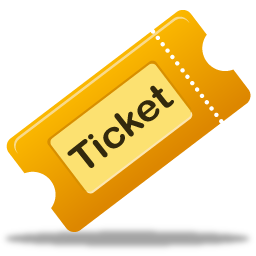 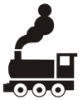 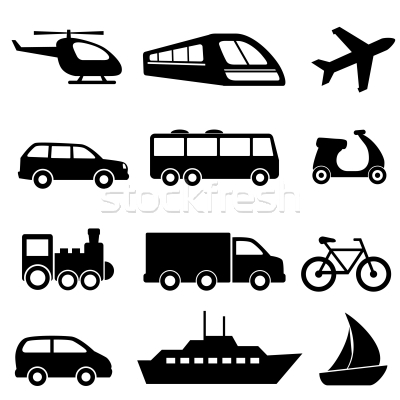 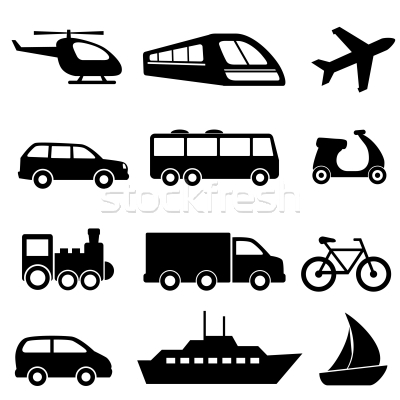 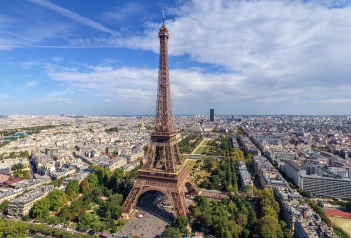 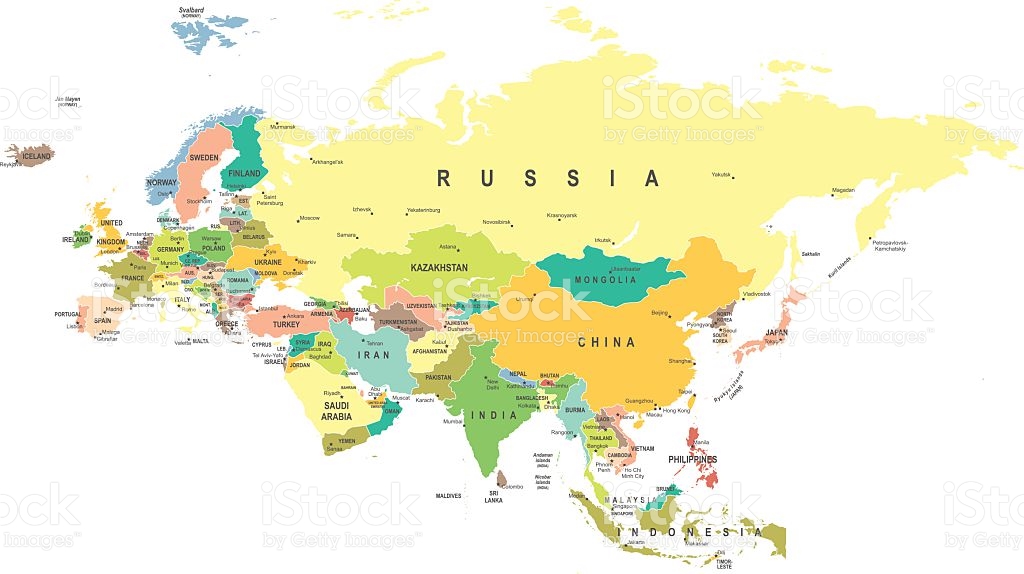 Маршрутный лист
1
Д
И
А
С
Э
ФРАНЦИЯ
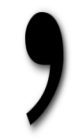 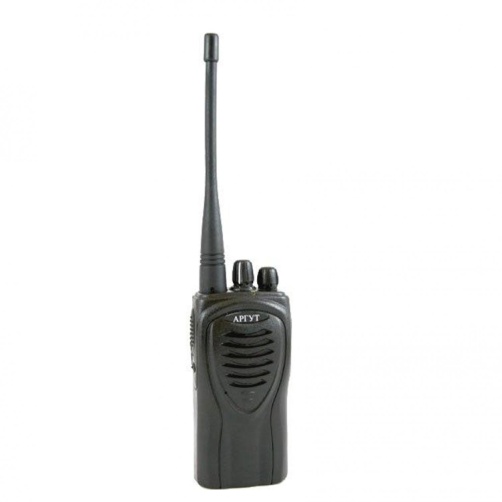 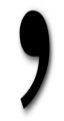 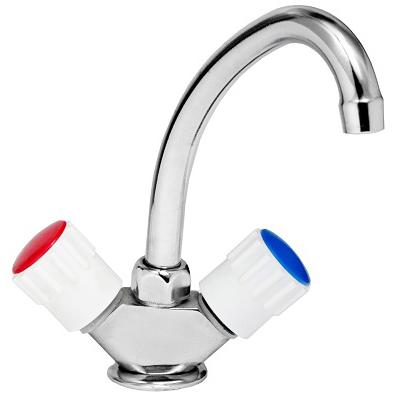 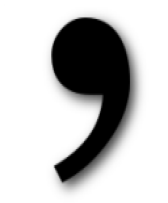 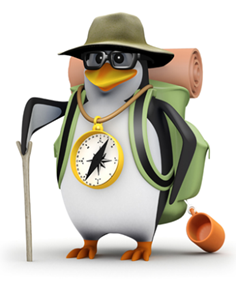 ФРАНЦИЯ
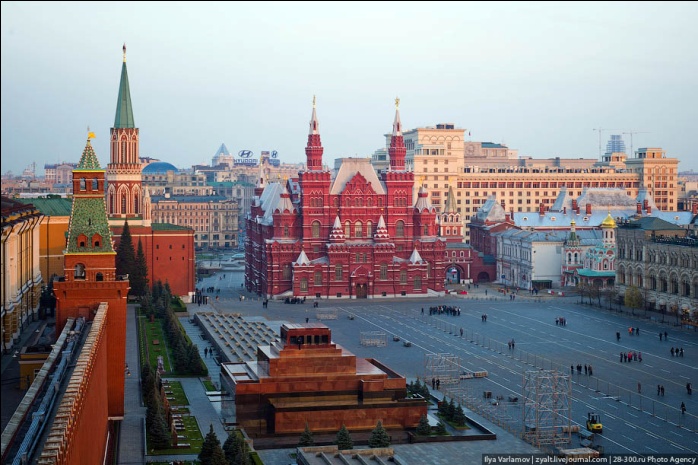 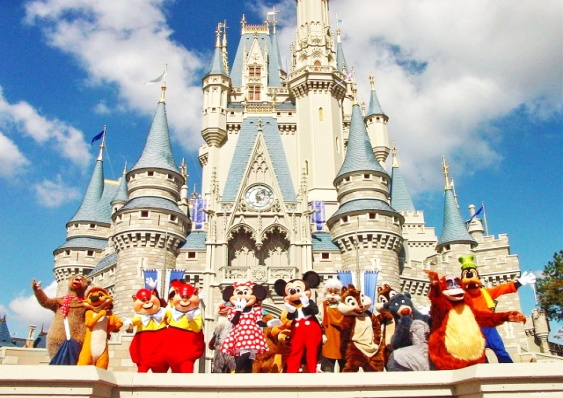 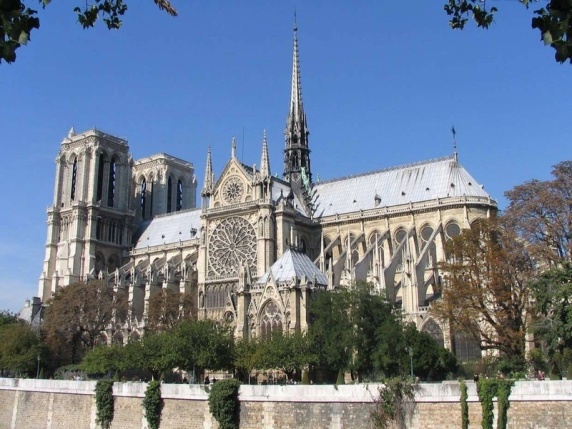 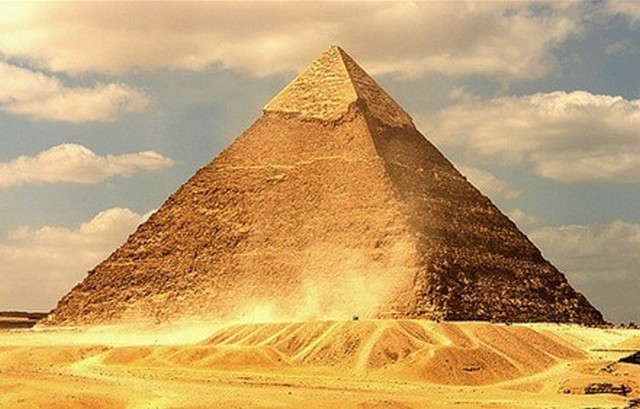 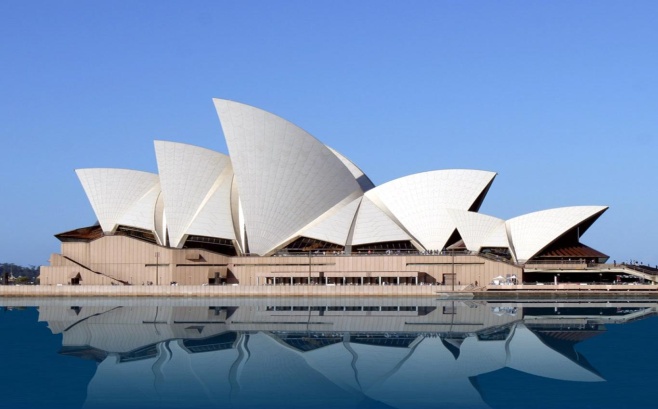 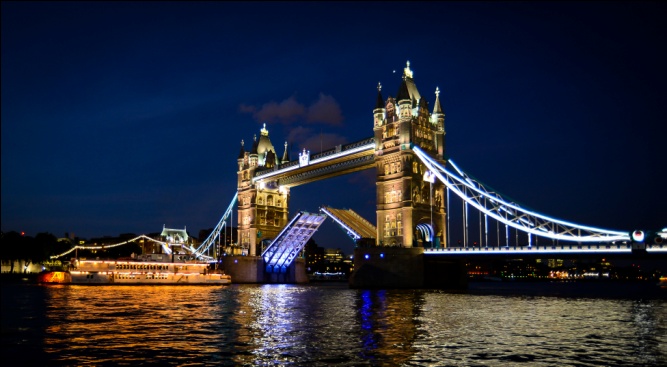 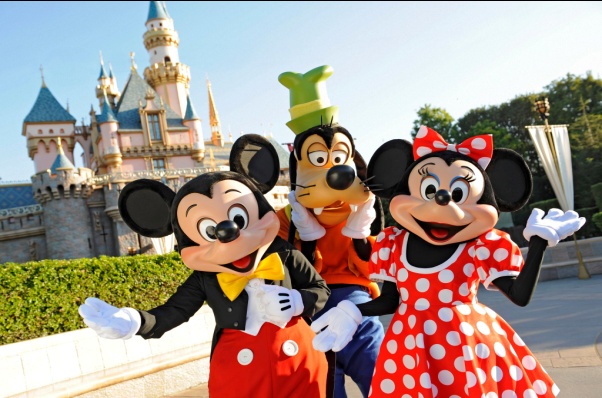 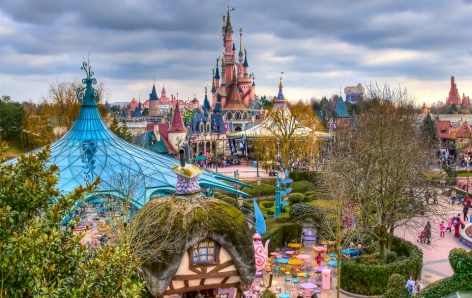 Задача
Маша и Петя решили посетить  парк развлечений и отдыха  Диснейленд. Детский билет стоит 10 евро. Хватит ли  1000 российских рублей Маше и Пете, чтобы посетить парк развлечений и отдыха?
(1 евро – 65 рублей)
Ответ: нет, не хватит, (1 билет стоит 650 рублей)
Индия
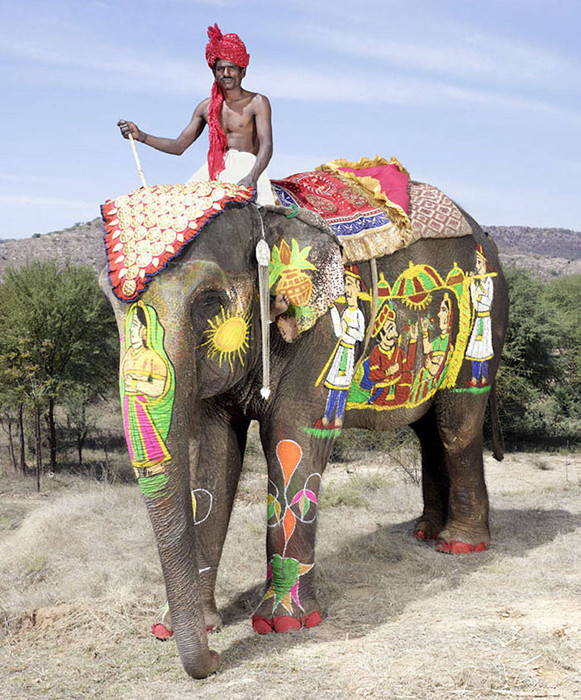 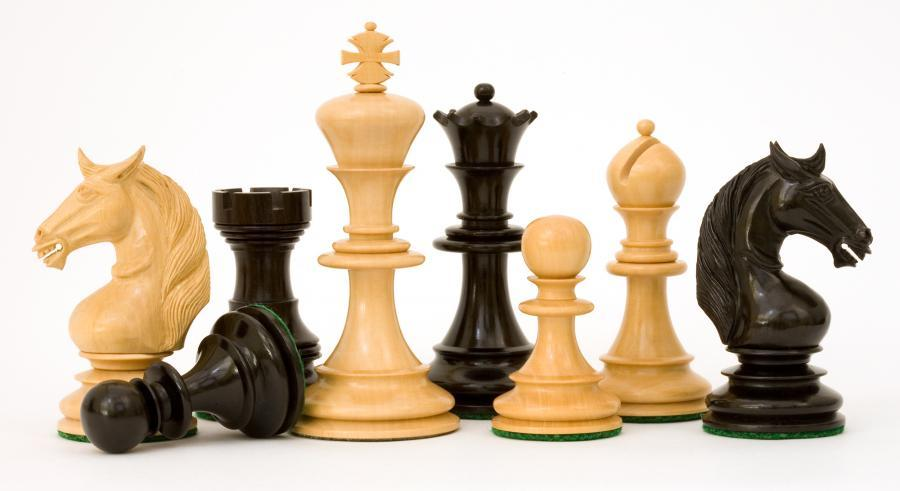 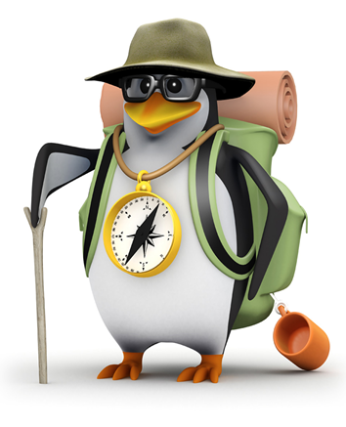 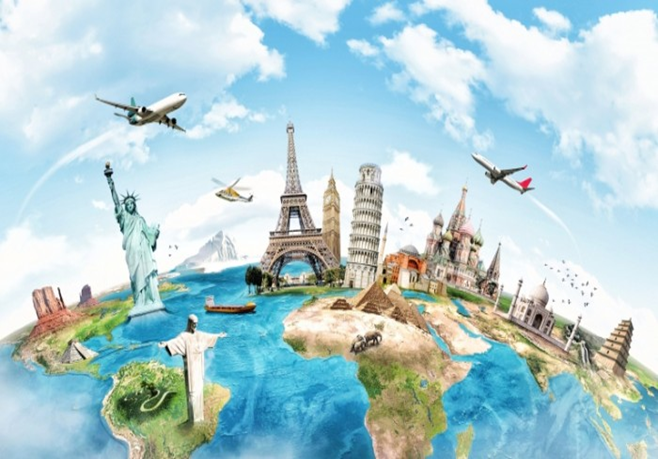 пешка
Слон
крокодил
дамка
сторож
шашка
Задача
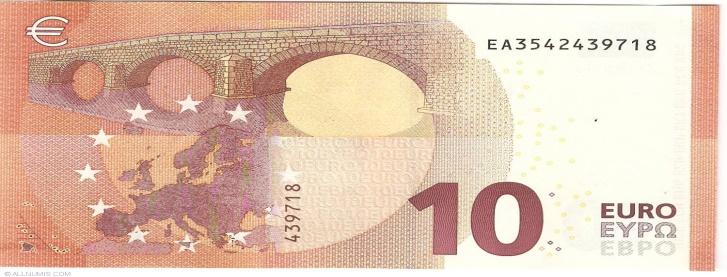 Подарочные шахматы в  Индии стоят 160 рупий,  в Италии такой же набор шахмат стоит 2 евро. В какой стране можно купить шахматы дешевле?
65 рублей - 1евро
1рубль - 2 рупии
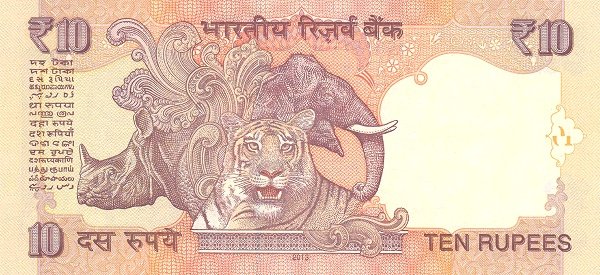 Ответ : шахматы стоят 
дешевле в Индии (80 руб).
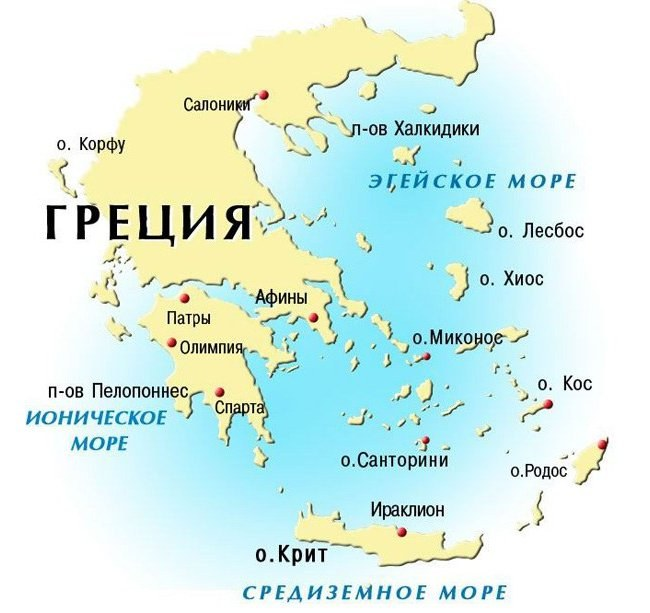 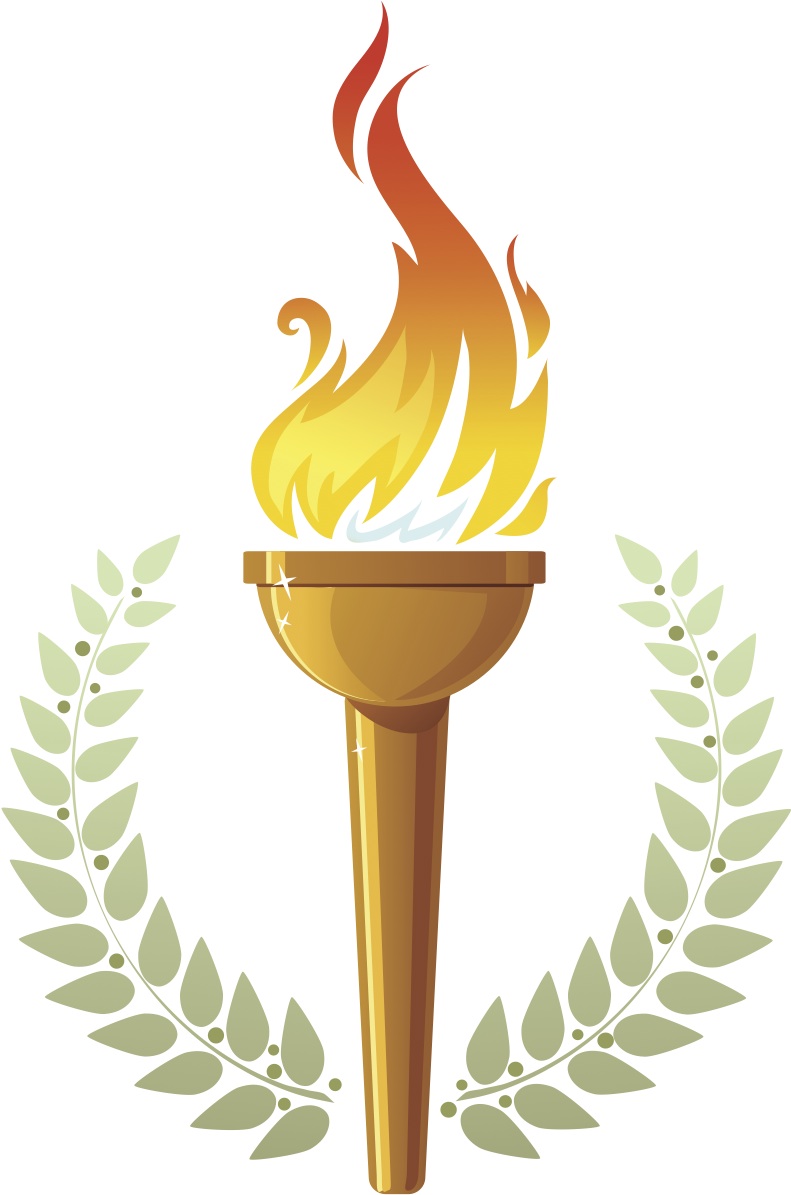 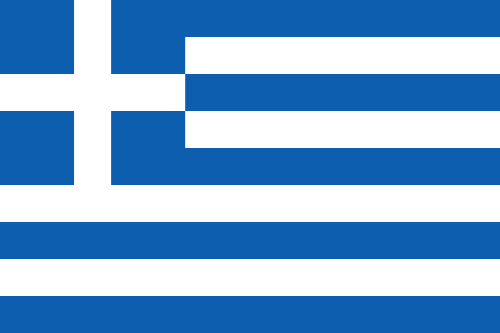 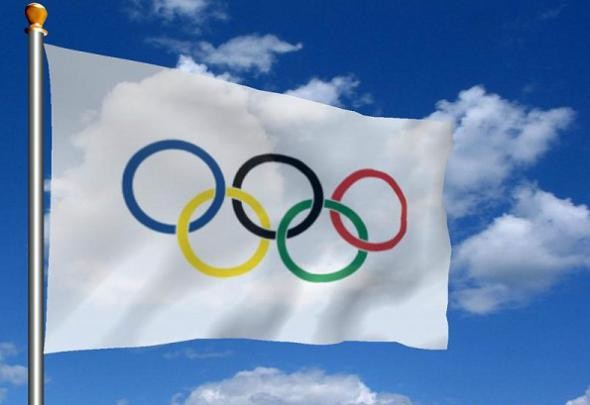 1
Г
Е
Р
А
К
Л
Сын Зевса, совершивший 12 подвигов
2
Л
А
В
Р
Вечнозеленый символ победы
3
Б
О
Б
А
Контактный вид спорта - единоборство
Р
Ь
О
Г
О
Н
Ь
4
Символ Олимпийских игр
Италия
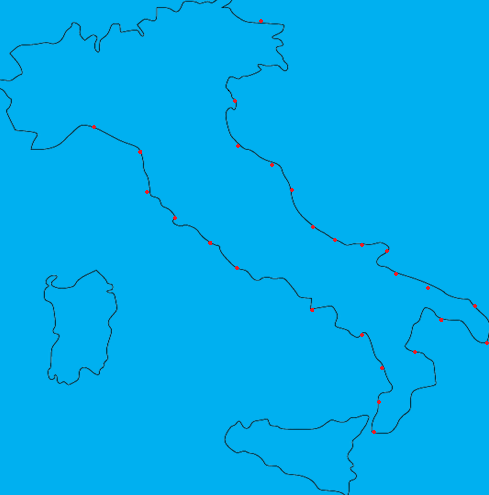 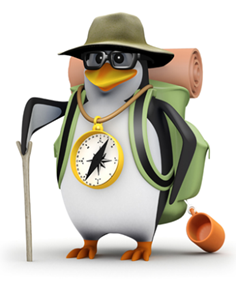 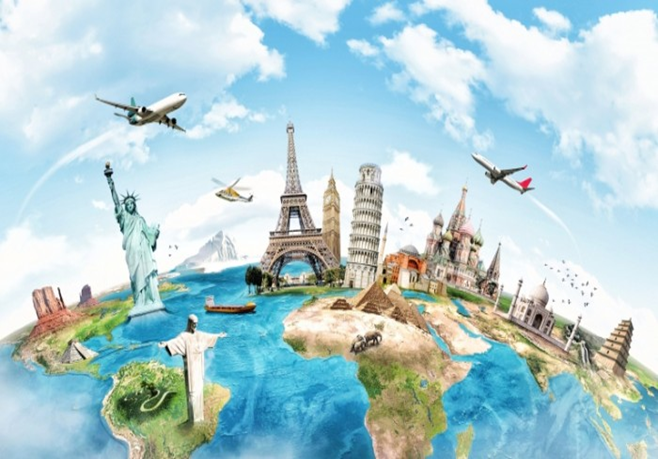 Италия
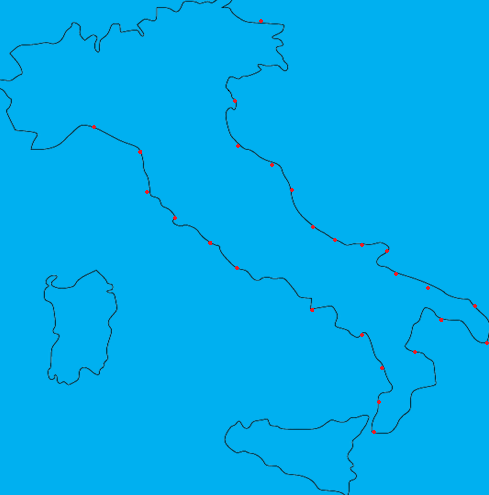 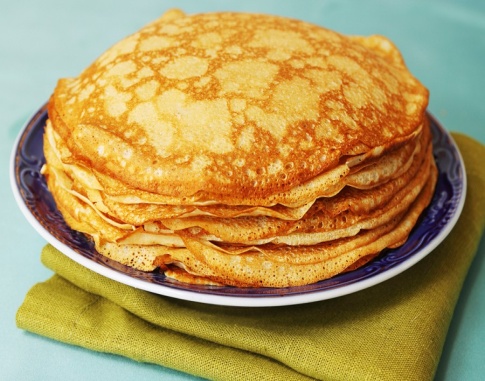 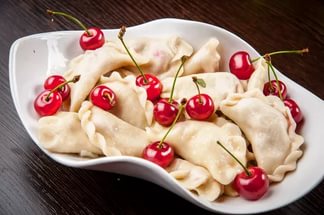 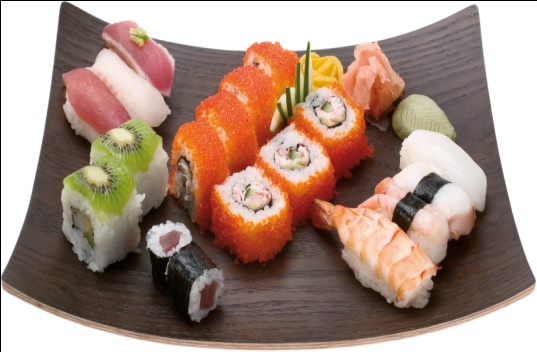 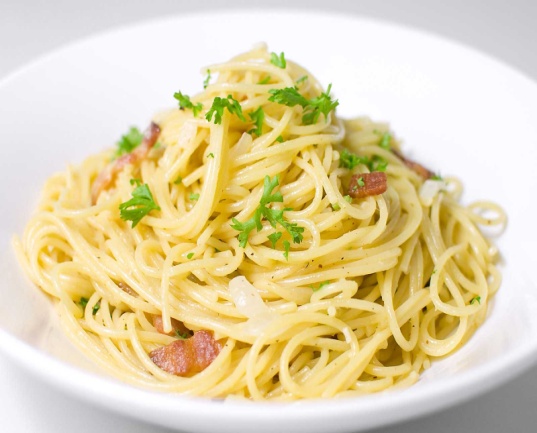 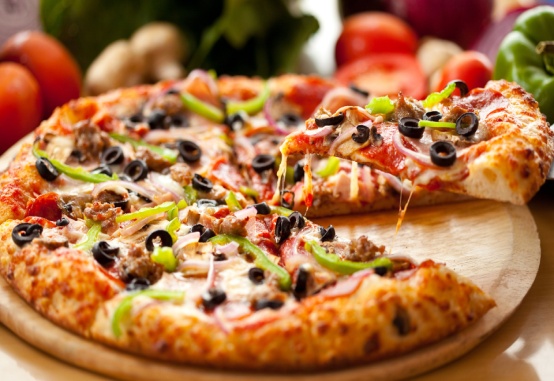 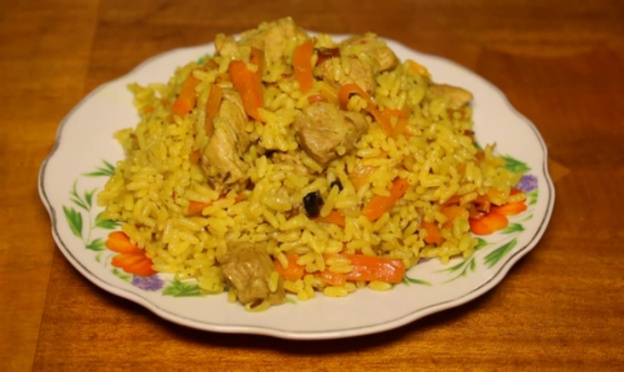 Задача
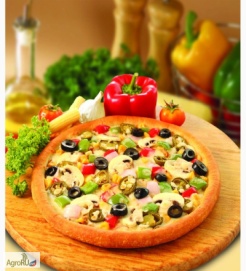 Для приготовления  пиццы необходимо:
- Мука – 1 кг (1 евро)
- Сыр – о,5 кг (3 евро)
- Помидоры  - 1 кг (2 евро)
Вопрос: какая сумма будет потрачена в российских рублях на закупку ингредиентов для пиццы
 (1 евро = 65 руб)
390 рублей
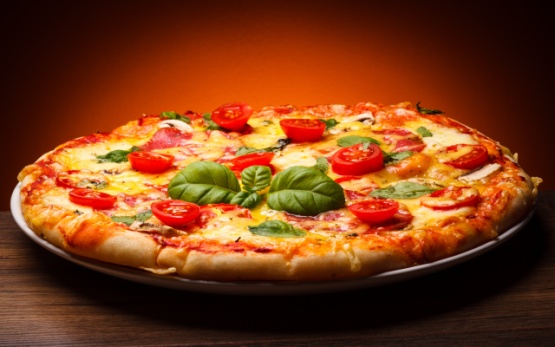 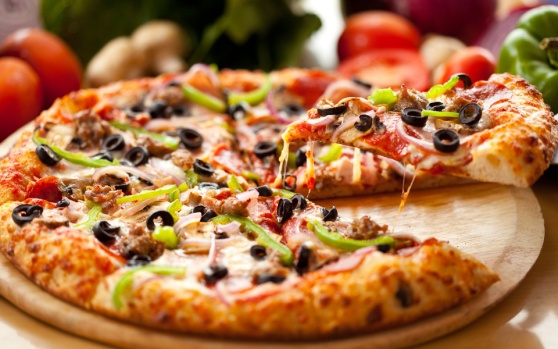 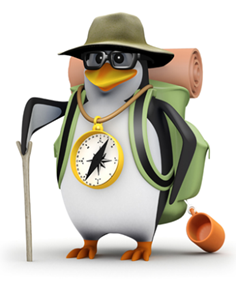 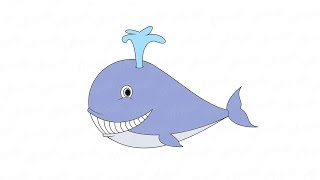 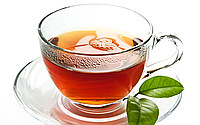 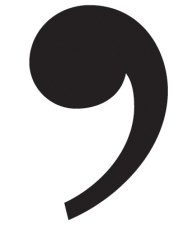 КИТАЙ
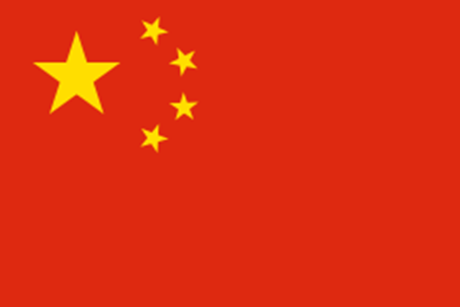 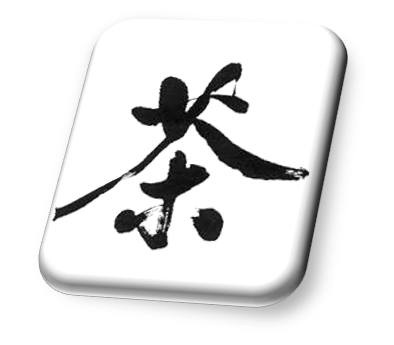 Китай
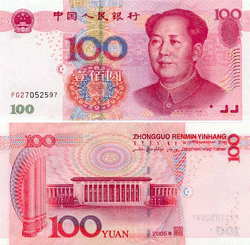 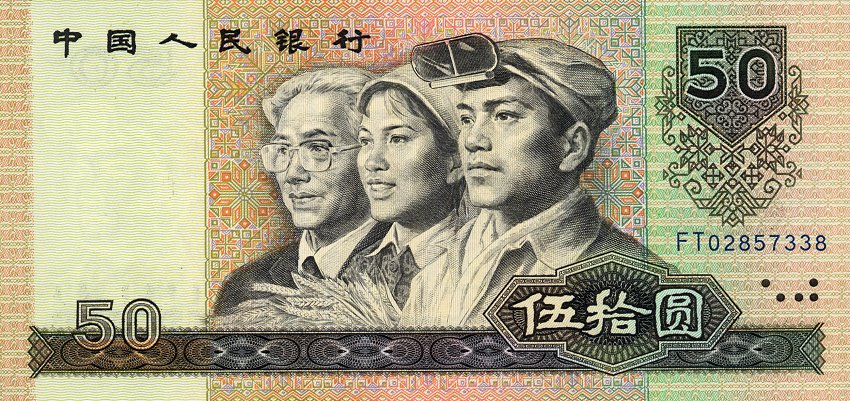 Денежная единица Китая называется юань (Yuan). Юань- это единственная официальная валюта на территории КНР. Сами китайцы называют свои деньги «народные деньги».
Игра « Китайский обед»
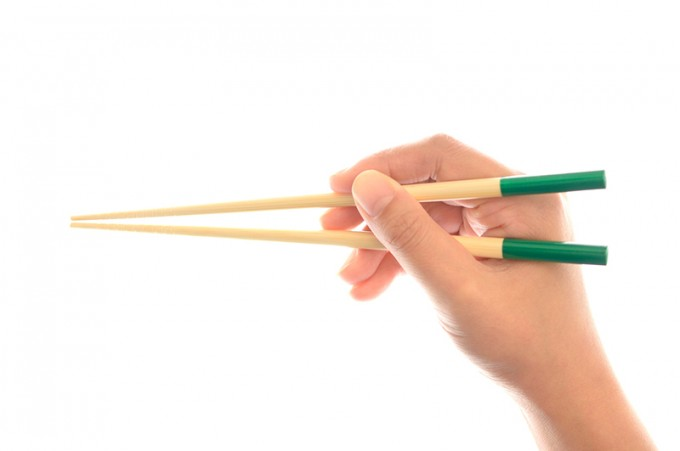 1 конфета=
1 юань= 
8 рублей
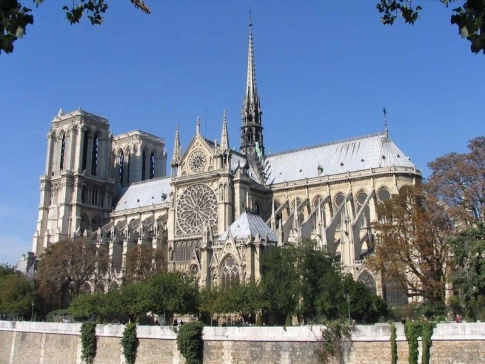 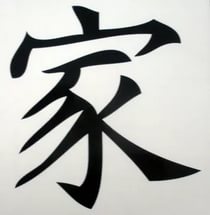 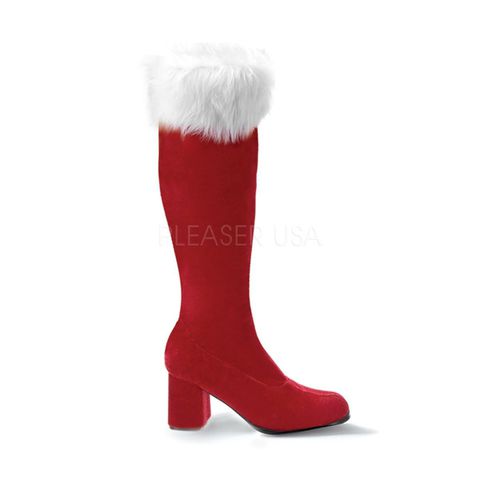 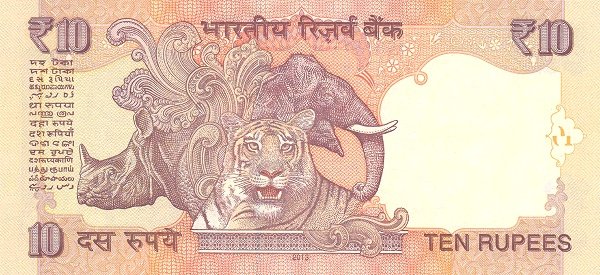 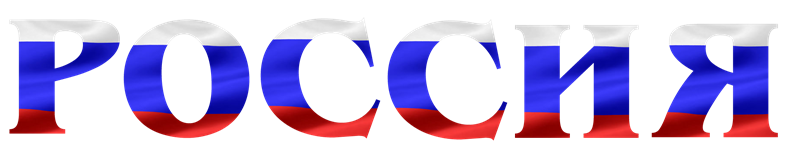 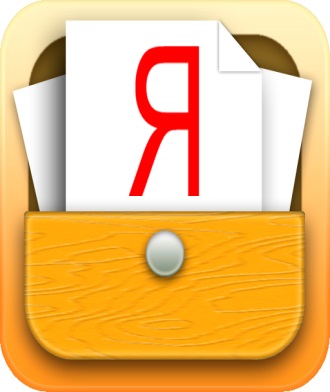 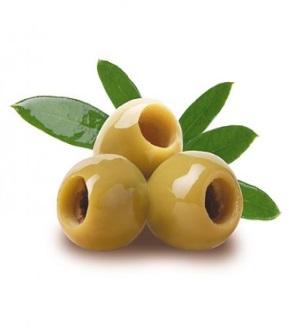 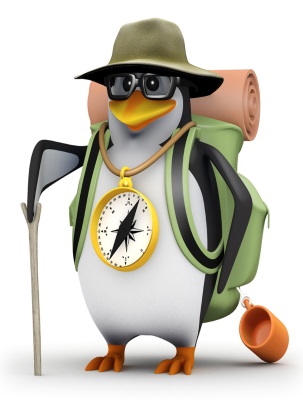 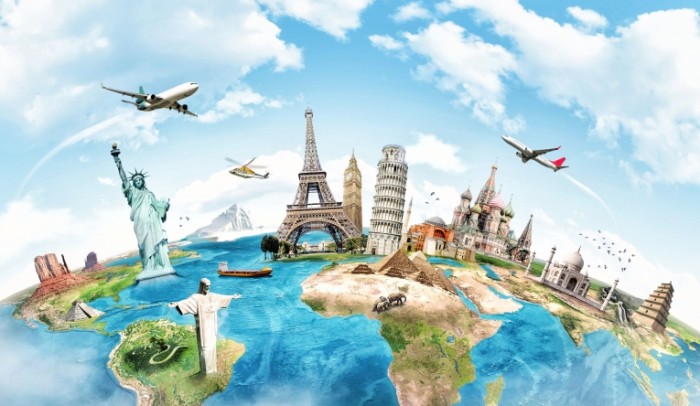 Островок
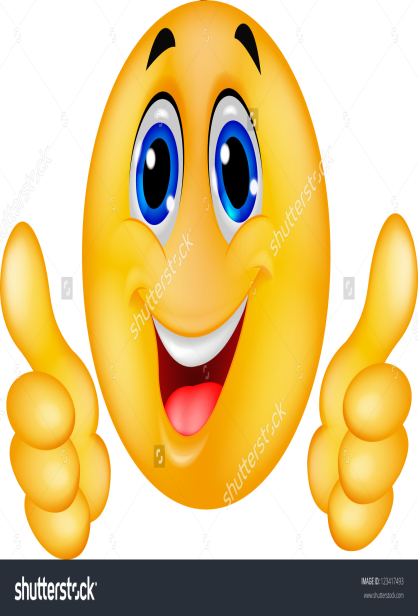 Спасибо за участие, удачи и       новых открытий !
Поместите здесь ваш текст
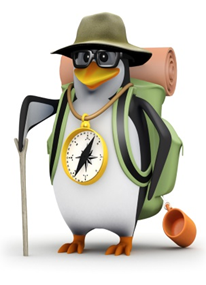